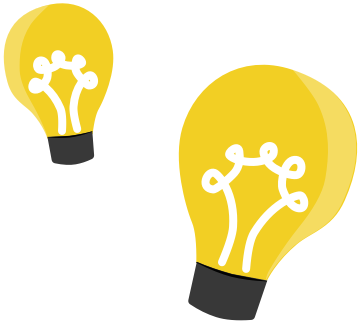 Sécurisation de l’utilisation des produits de santé lors du parcours des patients bénéficiant d’une chirurgie au sein du CHU Henri Mondor grâce au développement de la pharmacie clinique
L’écosystème de soin unique que représentent les services chirurgicaux, avec un volume important d’hospitalisations, d’interventions et d’intervenants, est particulièrement à risque d’erreurs médicamenteuses. Les évènements indésirables graves (EIG) sont plus fréquents en chirurgie qu’en médecine (9,2 vs. 4,7 pour 1000 journées d’hospitalisation) – soit en moyenne deux par semaine dans un service chirurgical moyen. La moitié d’entre eux sont liés à des produits de santé (médicaments ou dispositifs médicaux) et environ la moitié seraient évitables. L’apport de la pharmacie clinique dans leur prévention a été démontrée dans de nombreux services, dont la chirurgie orthopédique.
Pour les patients opérés ayant bénéficié de la pose d’un implant, la réglementation impose une traçabilité dans le dossier patient ainsi qu’une information éclairée de celui-ci. Ce projet permettra de renforcer leur information lors d’entretiens pharmaceutiques.
Enfin, la continuité de la prise en charge médicamenteuse lors des points de transfert (consultation d’anesthésie, service d’hospitalisation, bloc, réanimation), mais également lors du relais ville-hôpital, peut être renforcé par le déploiement de la conciliation médicamenteuse – qui permet de garantir l’information des médecins traitants après une hospitalisation.
Bénéficiaire(s)
Bénéfices attendus
Sécurisation du parcours médicamenteux : diminution de la iatrogénie et du taux de ré-hospitalisation, amélioration du suivi en ville des patients
Amélioration de la couverture vaccinale,
Amélioration de l’information sur les dispositifs médicaux  implantables, et sur la conduite à tenir pour les patients.
Pour les patients du territoire 94
Pour les chirurgiens et anesthésistes
Gain de temps médical : amélioration de l’efficience des soins et de l’attractivité de l’établissement,
Diminution du taux d’annulation et de report des chirurgies dû à une mauvaise prise en charge médicamenteuse pré-opératoire
Diminution des erreurs médicamenteuses et évènements indésirables graves.
Pour le GHU Henri Mondor
Optimisation offre de soins
Attractivité médicale
Amélioration expérience patient
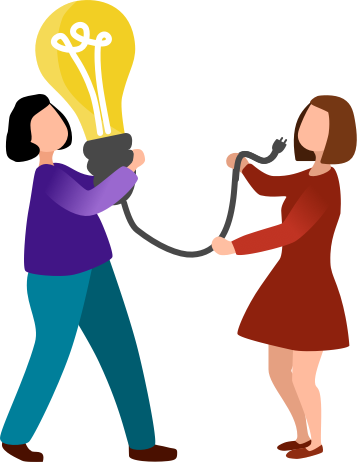 Comment fonctionne la solution ? 
A noter : on parle ici de son fonctionnement cible et de nnk de son déploiement
DESCRIPTION
Décrire les modalités d’intervention proposées: 

Le projet concerne la création d’une équipe mobile de pharmacie clinique en chirurgie. Elle sera composée de 3 pharmaciens mutualisés entre les 7 services chirurgicaux et le département d’anesthésie, en  lien avec la ville. Ils permettront une continuité de la prise en charge médicamenteuse de la consultation d’anesthésie jusqu’au retour au domicile. Leurs missions :
Conciliation médicamenteuse pour les patients polymédiqués >65 ans pré -opératoire
Analyse pharmaceutique quotidienne des prescriptions des services chirurgicaux
Entretiens pharmaceutiques pour les implants chirurgicaux et pour les antibiothérapies prolongées à domicile, anticoagulants
Bilans de médication dont mise à jour systématique du calendrier vaccinal.
Cible : déploiement d’un lien avec mon Espace Santé

Plan de déploiement :
Expérimentation sur 1 an avec deux pharmaciens en 2026
Pérénisation si satisfaisant et recrutement du 3ème phamaciens en 2027
Budget prévisionnel
Dépenses

Recrutement de 3 pharmaciens : 240 k€ annuel
Qui est impliqué ?
Recettes: 
Financement demandé (ARS) : 240 k€
QUI ?
Pour faire quoi ?
Pharmacie HMN
Portage du projet
Services de Chirurgie HMN (7 services) et  d’anesthésie
Bénéficiaires du projet
Direction usagers HMN
Suivi des indicateurs
Représentants usagers
Participation  à la mise en œuvre
CPTS du territoire (pharmaciens de ville)
Lien avec les pharmaciens cliniques via Mon Espace santé